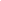 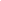 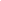 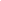 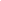 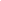 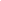 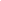 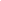 USED TO…    
 
It refers to past habits and states. If we say that somebody used to do something, we mean that some time ago he was in the habit of doing this, but he no longer does it now.
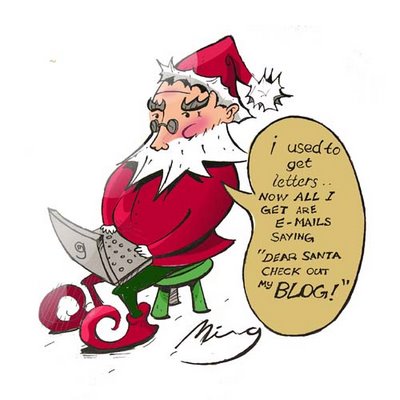 Here are some examples:

'I used to smoke 30 cigarettes a day, but I gave up when I became convinced that smoking causes cancer.'

'I didn't use to like cricket, but now I'm getting interested in it.' 
'Didn't he use to be vegetarian?' 'Yes, he did, but he started eating meat last winter and now he's a real carnivore.'
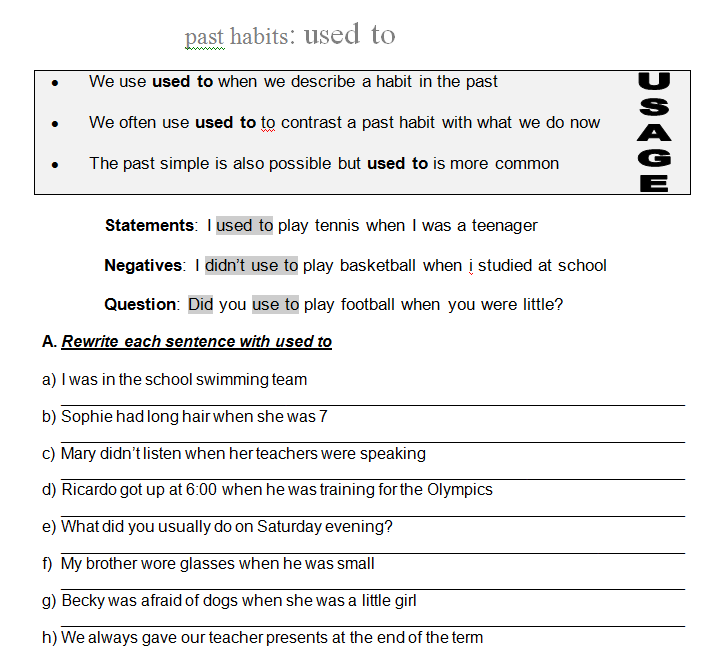 I used to school swimming  team. 
Shopie used to long hair when she has 7.
Mary didn´t use to listen when her teachers were speaking.
Ricardo used to got up at 6 a.m. when he was training  for the Olympics.
Did you use to do in Saturday evening?
My brother used to glasses when he was small
Becky used to afraid dogs when she was a little girl, but now she love the dogs.
I always used to gave our teachers present at the end o.f the term
Arrange the following sentences using USED TO (+ and – )
I / live in a flat when I was a child. 
.I used to live in a flat when  I was a child  
 
2) We / go to the beach every summer? 
.  Did you use to the beach every summer?
 
3) She / love eating chocolate, but now she hates it 
.  She  used to love eating chocolate, but now she hates it
 
4) He / not / smoke 
.  He didn´t use to smoke
 
5) I / play tennis when I was at school 
.I used to play tennis when I was at school  
 
6) She / be able to speak French, but she has forgotten it all 
.  She use to be able to speak French, but she forgotten it all
 
7) He / play golf every weekend? 
.  Did he use to play every weekend?
 
8) They both / have short hair 
They used to both have short hair
Complete the following chart with  USED TO… (+/-) Sentences
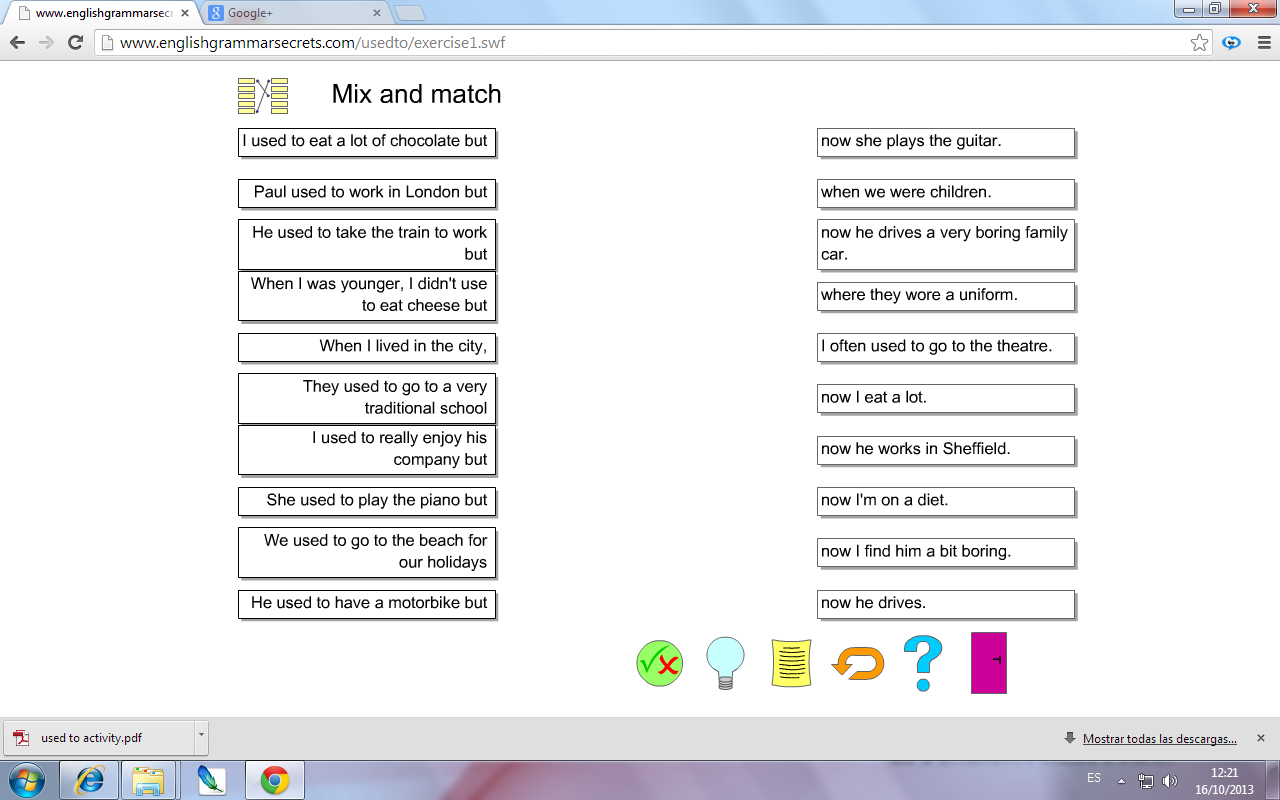